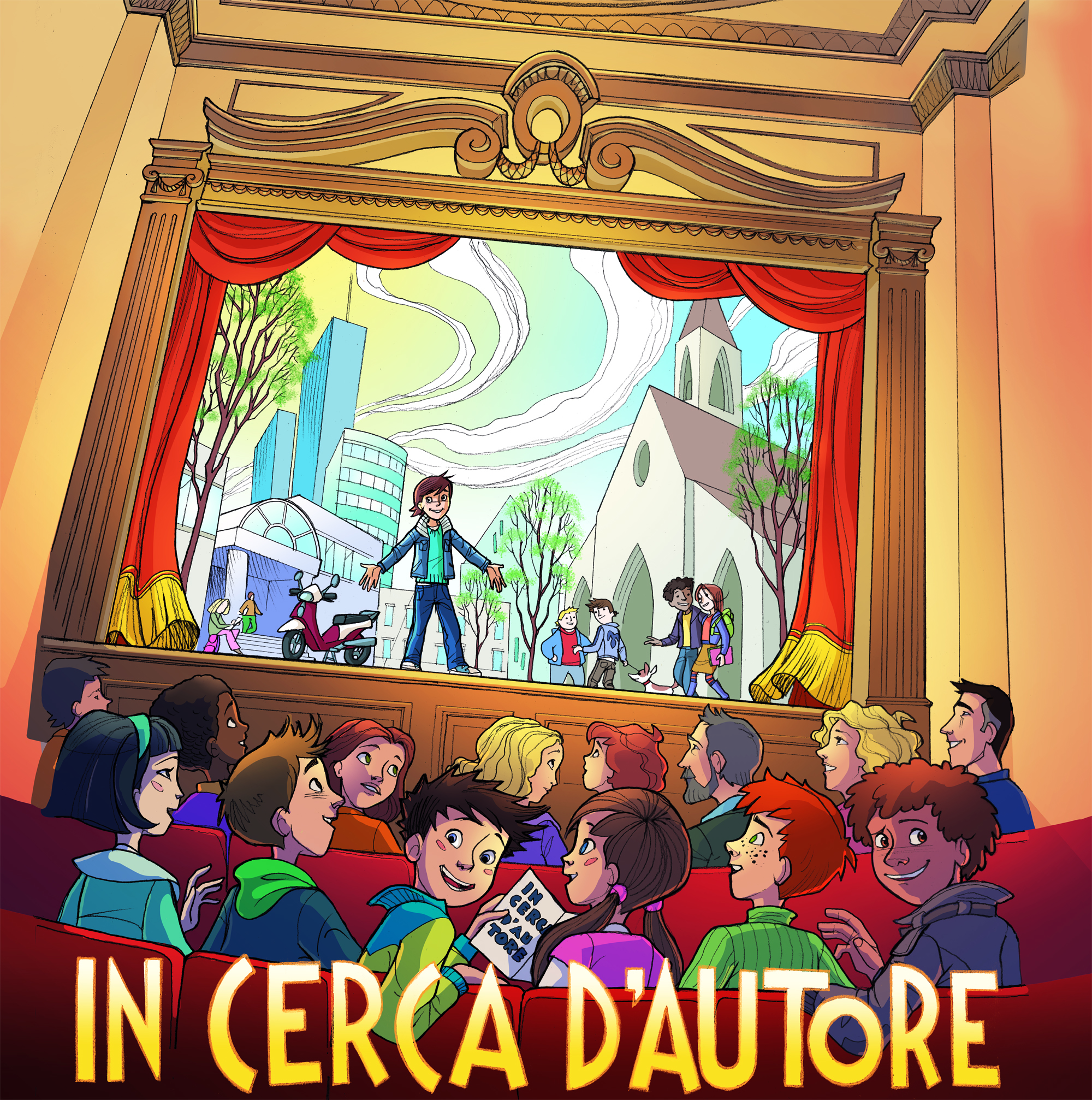 Il brano biblico(Lc 9, 10-17)
Linee unitarie
ANNO DELLA NOVITÀ
INIZIAZIONE AL MISTERO DI CRISTO
IDEA GENERALE
IDEA GENERALE - 1
Nell’anno della novità i ragazzi scoprono la profonda bellezza dell’incontro con la persona e il mistero di Gesù; un incontro che scaturisce dal sentirsi cercati, accompagnati, chiamati da Colui che legge le righe più profonde del nostro cuore. 
I ragazzi nell’anno della Novità possono mettersi in ascolto dell’Amore che cerca e custodisce, possono scoprire che basta poca attenzione per scoprirsi amati da Dio.
IDEA GENERALE - 2
In un mondo che sempre meno rappresenta l’amore come gesto di generosa gratuità e libera apertura verso l’altro, è necessario che il cammino dell’anno permetta ai bambini e ai ragazzi di scoprire l’intima bellezza del “sentirsi amati”, via maestra per saper amare.
I bambini e i ragazzi devono sperimentare la dimensione liberante dell’amore. Solo se si è amati veramente si può esprimere a pieno ciò che si è, si può imparare a conoscere e ad accogliere i propri limiti, i propri doni, le proprie debolezze, le proprie caratteristiche che rendono unico e originale ognuno di noi. Sentirsi amati è un bisogno così profondo del cuore che nasce con l’uomo e lo accompagna per tutto il percorso della sua vita.
LA DOMANDA DI VITA
AUTENTICITÀ - ORIGINALITÀ
TI PRENDI CURA DI ME? - 1
La domanda di vita di quest’anno, nella ciclicità collegata alla categoria del triennio, è una domanda di autenticità/originalità. 
I bambini e i ragazzi scoprono che ciò che è veramente nuovo è la loro stessa vita, il dono di loro stessi, arricchita dall’amore autentico di coloro che hanno accanto. Fin dai primi mesi di vita essi chiedono di essere amati per quello che sono, stabilendo una relazione solida con le figure significative che sono pronte a prendersi cura di loro. La certezza di essere amati garantisce ai bambini e ai ragazzi una crescita armonica, contraddistinta da una buona capacità di accettare la propria unicità e originalità, fino a fare di essa un dono da condividere con gli altri.
TI PRENDI CURA DI ME? - 2
Il contesto socioculturale nel quale sono immersi i bambini oggi può portarli a credere che devono dimostrare con la loro vita di essere degni di essere amati. Questa concezione può portare i bambini a non accettarsi per quello che sono ingenerando così un senso di frustrazione, di insicurezza nelle relazioni e di inadeguatezza alla vita. La gratuità dell’amore, invece, esige che i ragazzi si sentano dire: “Tu sei importante per me!”. Più che di attenzioni materiali essi desiderano essere riconosciuti come un grande dono, di avere accanto qualcuno che se ne prenda cura. Hanno bisogno, cioè, non solo di avere soddisfatti i loro bisogni, ma soprattutto che qualcuno ami la loro realtà più intima, così come fa Dio.
I BAMBINI E I RAGAZZI CI CHIEDONO - 1
di sentirsi amati e riconosciuti per ciò che sono negli ambienti di vita quotidiana e dalle persone che hanno accanto; 
di riconoscere che Gesù è colui che sazia la loro fame di amore, che si prende cura di loro e tra la folla li chiama per nome aiutandoli a scoprirsi dono unico per l’altro;
I BAMBINI E I RAGAZZI CI CHIEDONO - 2
di donare ciò che sono, da protagonisti autentici in grado di contribuire responsabilmente alla costruzione di una comunità accogliente;
di incontrare testimoni del Vangelo che hanno tradotto con la vita il messaggio cristiano, nello scoprirsi amati intimamente e nella capacità di includere gli altri nella loro vita
AMBIENTAZIONE
IL TEATRO - 1
Nell’anno della novità, accompagnati dalla domanda di vita di autenticità/originalità, abbiamo scelto di collocare il percorso dell’Iniziativa Annuale 2012-2013 all’interno del mondo del teatro.
Si tratta di un’ambientazione che non vuole sottolineare tanto le luci della ribalta, quanto invece la possibilità dei ragazzi di METTERSI IN PRIMA PERSONA ALLA PROVA nel donarsi agli altri attraverso le loro qualità e l’impegno non solitario, ma condiviso.
Sarà importante valorizzare la DIMENSIONE RELAZIONALE che caratterizza una compagnia teatrale e che si viene a creare anche sul palco durante l’azione scenica.
IL TEATRO - 2
Vogliamo intendere il teatro come possibilità vera e concreta di dare vita a qualcosa di nuovo a cui ci si deve dedicare e per cui si è anche guidati e accompagnati a migliorare.
In teatro ogni rappresentazione equivale a mettere in scena un nuovo spettacolo. Ogni volta non è mai identica a nessun altra, né per gli attori né per il pubblico. L’originalità del salire sul palcoscenico risiede nel riuscire a non dare nulla per scontato, ma essere pronti a ogni situazione senza sentirsi da soli.
In teatro ogni testo che prende vita all’apertura del sipario non è fisso, ma è vivo, dinamico, e così può dispiegarsi in tutta la sua energia e comunicatività, che sono la sua forza
IL TEATRO - 3
La figura del regista è certamente centrale, perché si prende cura degli attori e dell’opera allo stesso tempo. Si preoccupa che ciò che viene rappresentato sia fedele alla sua idea, ma non vincola gli interpreti, anzi permette loro di dare il meglio di sé, curando nei minimi dettagli tutto ciò che avviene sulla scena.
Anche il ruolo degli spettatori in teatro è di primaria importanza. La loro presenza fisica di fronte a ciò che va in scena permette di entrare subito in contatto con chi è sul palcoscenico. La buona riuscita di un spettacolo è subito palpabile dalle reazioni del pubblico e carica di responsabilità i protagonisti dello spettacolo, in quanto direttamente ne rispondono davanti a chi è venuto appositamente
IL TEATRO - 4
Da non dimenticare è il valore pedagogico ed educativo del teatro che permette ai ragazzi di sperimentare le proprie abilità e di esprimersi liberamente divenendo fonte di creatività e mezzo efficace di comunicazione. Il teatro è un gioco di squadra che riesce pienamente attraverso la libera partecipazione di tutti i componenti del gruppo. Ogni membro della compagnia teatrale non si preoccupa della diversità dei vari ruoli, ma del modo in cui essi vengono a interagire. Si recita insieme per il bene di tutti che si esprime nella buona riuscita dello spettacolo.
Il percorso che accompagnerà i ragazzi quest’anno non partirà direttamente dal momento dello spettacolo vero e proprio, ma avrà il suo avvio nella fase di preparazione della rappresentazione.
LE FASI
PRIMA FASE – INGAGGIATI PER LO SPETTACOLO
«Egli le accolse e prese a parlare loro del regno di Dio e a guarire quanti avevano bisogno di cure» (Lc 9.11b)
PRIMA FASE – INGAGGIATI PER LO SPETTACOLO - 1
Nella prima parte dell’anno i ragazzi si scoprono chiamati e accolti da Dio per quello che sono, senza dover dimostrare nulla per conquistarsi il posto che lui ha preparato per loro. C’è una parte pensata per ciascuno di loro, scritta e preparata per le loro caratteristiche e le loro capacità.
PRIMA FASE – INGAGGIATI PER LO SPETTACOLO - 2
Nel Mese del Ciao i ragazzi ritornano per iniziare il nuovo anno associativo mettendosi in gioco e sperimentando le proprie qualità in relazione con le altre persone. Il conoscere se stessi è vincolo essenziale per poter vivere da protagonisti il proprio cammino di fede, ma mai da soli.
PRIMA FASE – INGAGGIATI PER LO SPETTACOLO - 3
Nel primo tempo di catechesi i ragazzi scoprono che Dio si è preso cura di loro fin dall’inizio della loro vita e che li conosce a fondo e li ama come figli. È sempre presente con la sua Parola nella loro vita, presenza fedele e sapiente che non fa mancare l’aiuto necessario
ATTEGGIAMENTO PREVALENTE: STUPORE
Stupore è scoprire che, in quanto battezzati e figli di Dio, la Chiesa che è madre, ci accoglie e attraverso le persone della comunità si prende cura di noi con amore materno e ci accompagna nel capire quale parte è a noi assegnata per il bene della comunità stessa.
SECONDA FASE – PROVIAMOCI
«Ma essi risposero: "Non abbiamo che cinque pani e due pesci, a meno che non andiamo noi a comprare viveri per tutta questa gente"» (Lc 9, 13b)
SECONDA FASE – PROVIAMOCI - 1
Nella seconda fase dell’anno i ragazzi si accorgono che hanno sempre bisogno degli altri e di Dio. Nel loro vissuto quotidiano le difficoltà e le incertezze si superano solo se ci si impegna, se ci si mette a disposizione del fratello
SECONDA FASE – PROVIAMOCI - 2
Nel Mese della Pace i ragazzi guardano i bisogni del loro territorio, si lasciano provocare dagli stessi e si  impegnano concretamente mettendosi al servizio di chi ha bisogno di aiuto. Condividendo e donando le proprie risorse, infatti, fanno esperienza in prima persona dell’amore di Dio Padre che passa attraverso i loro gesti concreti.
SECONDA FASE – PROVIAMOCI - 3
Nel secondo tempo di catechesi i ragazzi sperimentano i propri limiti non come un peso che schiaccia, ma come segno del bisogno dell’aiuto di Dio e degli altri. Le prove si possono superare se non ci si chiude in se stessi, ma se ci si apre all’altro. Nel dono della loro vita comprendono la bellezza della loro vocazione di piccoli chiamati a mettere al centro della loro storia Gesù e ad imparare a vivere come Lui.
ATTEGGIAMENTO PREVALENTE: DISCERNIMENTO
Discernimento è accogliere l’incontro con Gesù con cuore aperto alla novità che esso porta nella propria vita. È comprendere che andare in scena da soli non realizza appieno la volontà di Dio.
TERZA FASE – SI VA IN SCENA
«Gesù disse loro: "Voi stessi date loro da mangiare"» (Lc 9,13a)
TERZA FASE – SI VA IN SCENA - 1
La terza fase dell’anno rappresenta il momento in cui andare in scena, in cui confrontarsi con lo “spettacolo” vero e proprio. Ci si mette all’opera per comunicare le scoperte fatte perché non è più sufficiente rimanere all’interno del proprio gruppo, ma è necessario coinvolgere altri: la propria comunità, il proprio territorio
TERZA FASE – SI VA IN SCENA - 2
Nel terzo tempo di catechesi i ragazzi scoprono che l’essere creature nuove che si affidano a Cristo risorto permette loro di affrontare coraggiosamente e positivamente anche le situazioni più difficili. Le esperienze vissute con lui producono sempre frutti di novità da condividere con gli altri.
TERZA FASE – SI VA IN SCENA - 3
Nel Mese degli Incontri i ragazzi sperimentano in prima persona la bellezza del donare se stessi ogni giorno della propria vita. La loro presenza attiva all’interno della comunità e del territorio in cui vivono diventa così segno della gioia della Pasqua di Cristo.
ATTEGGIAMENTO PREVALENTE: generositÁ
Generosità è donare tutto se stessi in questo grande spettacolo che è la vita. In particolare è offrire alle persone che si incontrano nel quotidiano il frutto del nostro essere, in spirito di condivisione fraterna.
QUARTA FASE – DIETRO IL SIPARIO
«Tutti mangiarono a sazietà e furono portati via i pezzi loro avanzati: dodici ceste.» (Lc 9,17)
QUARTA FASE – DIETRO IL SIPARIO - 1
Nell’ultima fase dell’anno i ragazzi concludono pienamente il loro cammino annuale tirando le somme di quanto vissuto insieme e facendosi carico in prima persona di scelte di vita che vanno nella direzione del cambiamento e del rinnovamento.
QUARTA FASE – DIETRO IL SIPARIO - 2
Nel Tempo Estate Eccezionale i ragazzi vivono esperienze speciali e uniche come il campo scuola (dedicato quest’anno alla figura del re Davide), in cui è offerta loro un’occasione privilegiata per stare con Dio e gli amici
ATTEGGIAMENTO PREVALENTE: RESPONSABILITÁ
Responsabilità è essere consapevoli del proprio ruolo di protagonisti della propria vita. E’ prendersi cura con gioia della comunità e del territorio un cui si vive portando in essi la bellezza dell’essere amici di Gesù.
INIZIATIVA ANNUALE
IN CERCA D’AUTORE
IN CERCA D’AUTORE è lo slogan che accompagna il cammino dell’anno dei bambini e dei ragazzi di Azione Cattolica. Nell’anno della novità, desideriamo fortemente che tutti i piccoli si mettano alla ricerca di qualcuno che sappia guardarli negli occhi e accogliere la loro storia, in cerca di qualcuno che li aiuti a fare sintesi nel loro quotidiano.
La storia
Quest’anno la storia che accompagna l’Iniziativa annuale fase per fase non può che assumere la forma letteraria del copione teatrale.
Tutti in scena è infatti il testo di un possibile spettacolo che i ragazzi vedranno comporsi passo dopo passo lungo tutto il corso dell’anno e che potranno anche mettere in scena in prima persona.
Scritto da don Tonino Lasconi, racconta la storia di un gruppo Acr alle prese con la rappresentazione di uno spettacolo teatrale molto particolare. Ogni ragazzo, infatti, si troverà alle prese con un ruolo che gli assomiglia molto e che lo costringerà a mettersi in gioco fino in fondo.
La storia
Dalla divisione dei ruoli fino alla rappresentazione, passando per le prove e arrivando anche a verificare il lavoro fatto, i protagonisti della storia saranno guidati dai loro educatori e da un misterioso eremita di città che conosce molto bene il mondo dei ragazzi.
Il segreto del successo dello spettacolo? Semplicemente dare tutto se stessi.
IL GRANDE GIOCO«il tesoro del concilio»
Quest’anno i bambini e i ragazzi dell’ACR si immergeranno in un percorso, tra riviste e sito, alla ricerca del «Tesoro del Concilio»
È un modo per fare scoprire ai ragazzi il Concilio Vaticano II, giocando e confrontandosi con gli acierrini di tutta Italia
I ragazzi vivranno questa avventura in gruppetti (almeno 3 elementi per squadra) e accompagnati dagli educatori o dai genitori
Il gioco seguirà la scansione temporale delle riviste, partendo coi numeri di settembre/ottobre 2012 e terminando col numero di giugno/luglio/agosto 2013
LE GUIDE D’ARCO
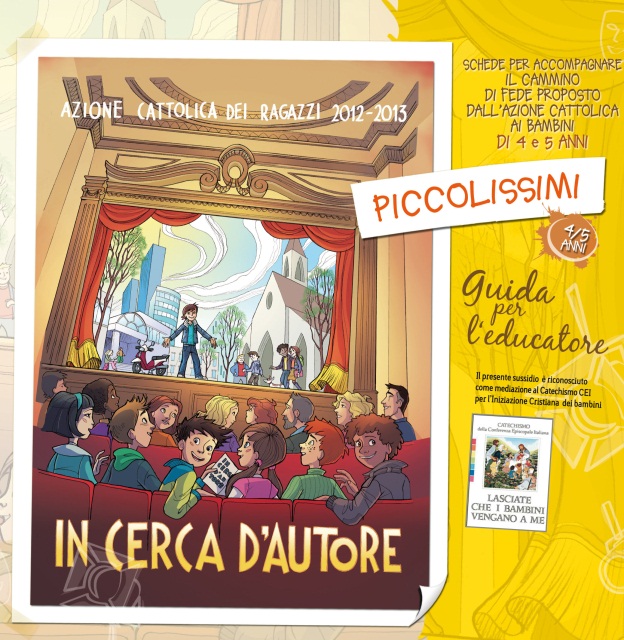 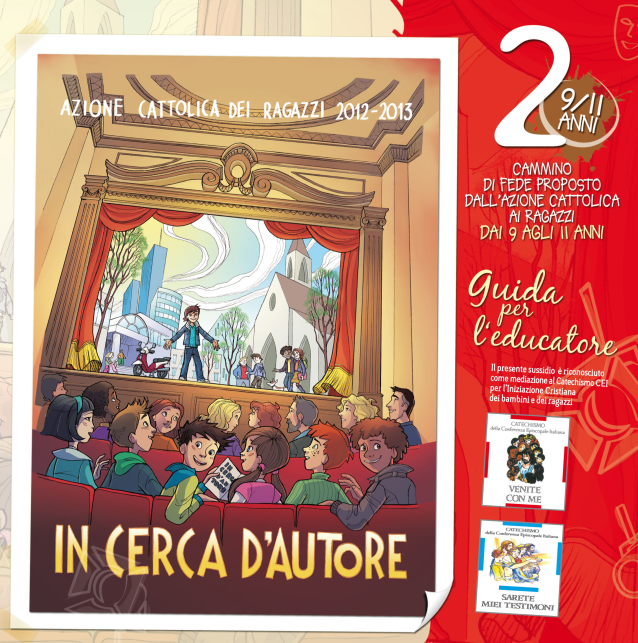 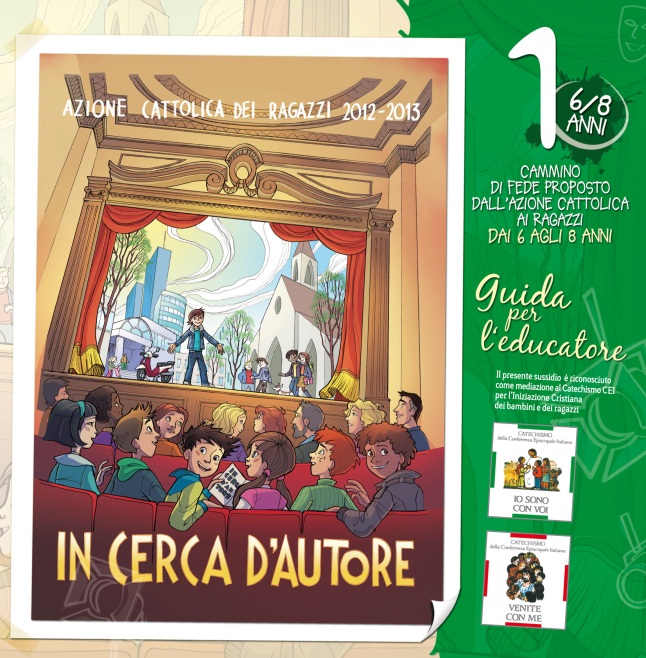 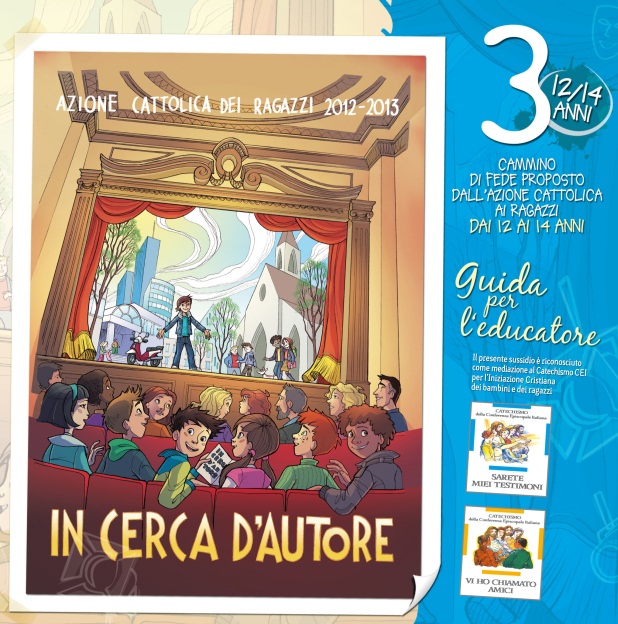 IL CAMMINO DEI PICCOLISSIMI
Il cammino annuale si articola intorno a sei schede operative pensate per sostenere il cammino dei gruppi ”piccolissimi”; esse si riferiscono ad alcune tematiche particolarmente vicine alla realtà vissuta da questi piccoli ed ispirate dal Catechismo per i fanciulli “Lasciate che i bambini vengano a me”.
IL CAMMINO DEI PICCOLISSIMI
Queste schede tematiche hanno il seguente sviluppo:
Io e il teatro
Io e la famiglia
Io e il Natale
Io e la festa
Io e la comunità
Io e la Pasqua
Io e il mondo
IL CAMMINO DEI PICCOLISSIMI
Ogni scheda è strutturata su tre diversi momenti d’incontro: 
INCONTRO CON UNA STORIA 
INCONTRO CON UN TESTIMONE 
INCONTRO CON LA PAROLA DI DIO
L’agenda dell’educatore
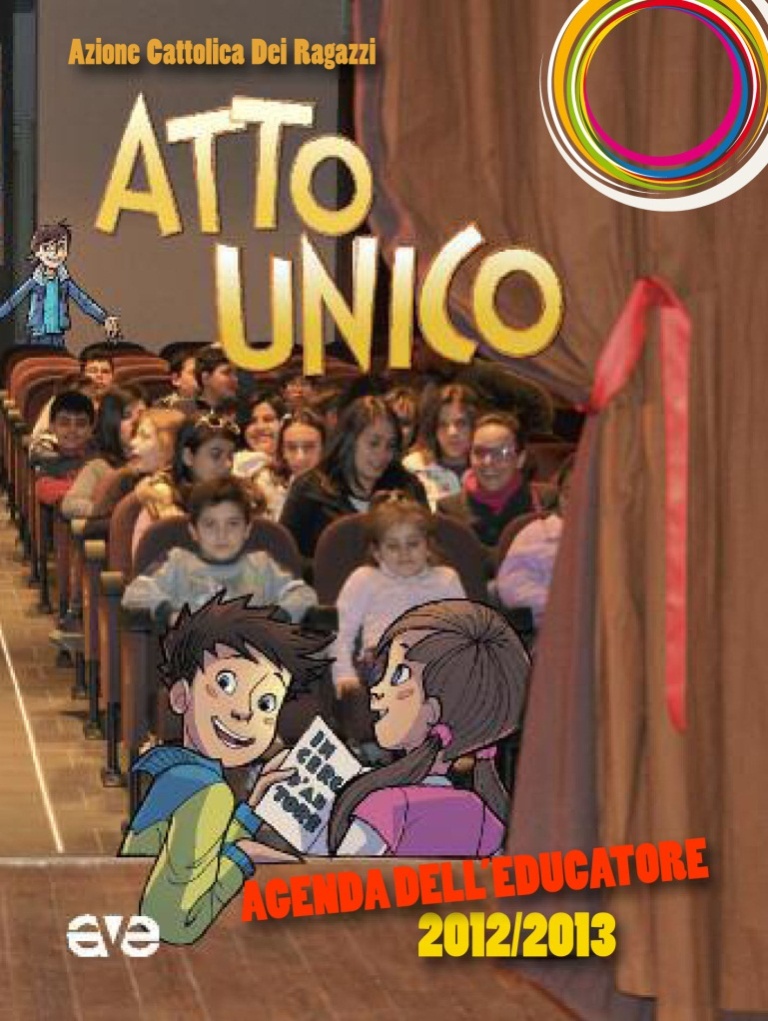 Il formato famiglia - 1
Questo sussidio nasce dalla collaborazione di genitori ed educatori, adulti e giovani di Azione Cattolica, che nella comune passione educativa, si spendono nel servizio per la crescita di fede dei bambini e dei ragazzi.
Il sussidio contiene:
un approfondimento del brano biblico di quest’anno, che può aiutare a concretizzare la Parola di Dio nella vita di ogni famiglia;
una scheda che aiuta a riflettere sul valore della famiglia, come esperienza di Chiesa;
Il formato famiglia - 2
quattro schede che contengono uno spazio di riflessione per i genitori, stimolato dagli atteggiamenti e dalle domande che i ragazzi matureranno durante l’anno, una sintesi dei contenuti, che racchiudono il percorso per i bambini e i ragazzi, e dei suggerimenti di alcuni impegni concreti da vivere con i figli;
delle indicazioni utili per le famiglie del piccolissimi per aiutare i bambini ad interiorizzare ancora di più i contenuti delle sette schede che scandiscono il loro cammino.
Il formato famiglia - 3
UN CAMMINO CON LA FAMIGLIA
Quest’anno è possibile scaricare dal sito www.acr.azionecattolica.it un itinerario per i genitori strutturato in 4 schede, una per fase temporale, che approfondisce i contenuti del cammino dei ragazzi, riletti  in base all’esperienza genitoriale e di adulti. In ogni scheda c’è un riferimento  all’atteggiamento della fase, ai contenuti del cammino dei ragazzi e un brano biblico tratto dal vangelo di Luca. L’incontro diretto con la Parola, attraverso un’attività di confronto, ha lo scopo di far incontrare i genitori  con le Parola.
GLI ITINERARI DI SPIRITUALITÁ - 1
OBIETTIVI: 
Curare la dimensione della vita spirituale dei ragazzi; 
Offrire una particolare occasione ai ragazzi di ascolto profondo della Parola di Dio, di riflessione su se stessi e sulla propria vita di fede; 
Far vivere delle esperienze di incontro con il Signore nella preghiera e nel silenzio per far scoprire ai ragazzi la bellezza di una vita vissuta in compagnia di Gesù;
GLI ITINERARI DI SPIRITUALITÁ - 3
Lectio: Voi stessi date loro da mangiare
Week-end: Ordinò di darle da mangiare
Ritiro: Si stupirono delle cose dette
Sussidio Avvento 6/10: Beata colei che ha creduto
Sussidio Avvento 11/14: Preparate la via del Signore
Sussidio Quaresima 6/10: Perché la tua fede non venga meno
Sussidio Quaresima 11/14: Li condusse su un alto monte

In più: Sussidio di spiritualità di avvento e quaresima per i piccolissimi e lectio divina per i piccolissimi scaricabili dal sito
CAMPO SCUOLA - 1
Il percorso che i ragazzi hanno vissuto durante l’anno, riscoprendo Gesù al centro della loro vita, come Uomo nuovo, si arricchisce ulteriormente con la proposta formativa del campo scuola, Con tutto il cuore: Davide, un piccolo, grande re. La storia di Davide aiuta a rileggere la vita di Gesù e a conoscere le tappe di preparazione della sua venuta, che Dio ha predisposto nell’Antico Testamento.
Dal Palazzo del trono, Davide coinvolge i bambini e i ragazzi nel racconto della sua storia. Li accompagna, ogni giorno, a maturare il rapporto personale e intimo con il Signore, grazie al suo desiderio costante di affidare, con la preghiera dei Salmi, la sua vita a Lui.